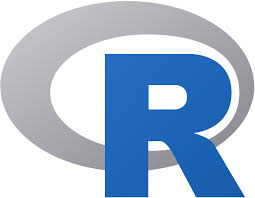 Intro to R
UNC Research Computing
28 October 2020
Sean Norton
Class Procedures
Please keep your mic muted when not speaking
Use the “raise hand” feature (participants tab) if you have a question at any point during the presentation
Feel free to have video on or off - whatever you’re more comfortable with!
Make sure you’re comfortable sharing your screen - I may ask you to do so in order to better assist you during the coding exercises
Summary
What is R?
Why R? 
RStudio IDE
R Basics
R Packages
R Resources
Research Computing Resources
Coding exercises set-up
Brief introduction to concepts
What’s R?
R is a powerful, flexible, and extensible programming language for statistical analysis and graphics
Key features:
Designed with statistics in mind
Full programming language with simple syntax
Object-oriented: everything is an object
Functional: based on functions, and functions always produce the same output regardless of global state
Interpreted: no compilation, easy to use interactively
Why R?
Completely free!
TONS of free learning resources
Built around and for statistics, making statistical operations simple
Extremely extendable: extensive repo of user-created packages; can write own functions or packages
Graphics: base graphics simple and powerful, ggplot2 even better
R Markdown: create publication quality documents using Markdown/TeX in RStudio
Massive online community, particularly in academia
Why not R?
Full programming language, meaning it’s a bit harder to learn than software like SPSS or Stata
Open source means frequent updates and occasional bugs
Memory management - R notoriously uses memory inefficiently, and will break with big data before other languages (particularly Python)
Speed: most base R code is very efficient, but still substantially slower than Python or Julia
RStudio IDE
You can run R from the command line or using the very out-of-date GUI the R Project provides - don’t
Use RStudio - it provides;
Syntax highlighting
Panes to see all existing objects, plots, help docs, use a console, use a terminal
Cheat sheets
Projects: keep code organized, integrate with Git and GitHub
RMarkdown
Tab completion
Packages
R really shines in its package selection - over 15,000 packages on CRAN!
Tidyverse: very powerful suite of packages from team behind RStudio; great for data cleaning (tidyr, dplyr) and plotting (ggplot2)
Large academic community means a package for your application is probably already out there
If you can’t find what you need, R makes package development relatively easy
Packages are easy to manage and install; less dependency issues than Python
Research Computing Resources
Need more cores or RAM than your personal computer can provide? Don’t want to leave your laptop open for several days while a model runs? 
Open OnDemand: allows you to spin up an RStudio server instance to interactively run code just like using RStudio on your own machine - but with access to far more resources
https://ondemand.rc.unc.edu/ (must be on UNC VPN to access)
Additional job arguments: --mem for RAM (in GB), and --n for CPU cores
Longleaf and Dogwood: support submitting batch jobs using R
https://its.unc.edu/research-computing/techdocs/
Hints
If you think you’ll need it later, assign it to an object! 
Need help with a function? Type ?function_name, e.g. ?mean
Writing functions is always preferable to writing repetitive code; if you have to do it more than twice, write a function
RStudio will always ask you if you want to save your workspace while editing; generally, the answer is no
Take advantage of R’s built-in file formats - .RData and .rds - to save intermediate objects, large datasets, etc. (save() for .RData and writeRDS() for .rds)
The answer is usually already on StackOverflow
The appearance of RStudio is very customizable
Coding Exercises
If you haven’t already, install R, RStudio, and the swirl package
To install the swirl package:
Open RStudio
Run the following command in the console: install.packages(‘swirl’)
Select a mirror (CRAN server location)
Installation will print some text to the screen; as long as you don’t get any messages with ERROR in them, it should’ve installed correctly
Coding Exercises
I recommend going through the first 7 lessons while still on Zoom - they’ll give you a handle of the basics - once you understand those, you’ll have a solid basis to learn on your own
Start a lesson as follows, using the console:
Load the package by running: library(swirl)
Run: swirl()
Move through the prompts until asked to install a course
Choose course 1, “R Programming: The basics of programming in R”
Don’t be afraid to ask questions!
Lesson 1: Operators
“<-” or “=” can be used for assignment; “<-” is generally preferred
“c()” - create a vector; R indexing starts at 1, not 0
Element-by-element: R moves element-wise down vectors when you perform operations
Recycling: when you use two vectors of uneven length, R repeats the elements of the shorter vector until it is the correct length - this is not always a good thing!
Lesson 2: Your Workspace
Similar to Linux, all file paths are relative to your working directory
Make sure you know what directory you’re in - otherwise you may load data that you don’t intend to or save output somewhere you’ll struggle to find it!
Your local environment contains every object you’ve created in your current R session
You can save this on exit, and RStudio will prompt you to do this each time you close it
Generally, do not save your workspace - you may save buggy states, intermediate objects you don’t need, or end up accidentally loading that workspace with a different script
Good practice to remove objects you don’t need - makes it easier to find the ones you do, reduces memory footprint
Lesson 3: Sequences
These are mainly useful for loops and indexing data
“:” special operator that builds sequences by one
“:” actually calls “seq()”, which gives you more control over the sequences you can create, namely how much it increments
Lesson 4: Vectors
Most basic data type - all other data types in R are based on vectors
Atomic vector: made with c(), every value must be of the same type
List: allows heterogenous types and recursion - you can have a list of lists
The 3 basic R types:
Logical: True or False; in R TRUE/FALSE or just T/F for short
Character: strings; note that if you attempt to put character types in an atomic vector with other types, all other entries in the vector become character type
Numeric: integer and float subtypes; generally the subtype isn’t important
Lesson 5: Missing Values
“NA” represents missing values - it’s a logical type
R is very picky about NA; many functions won’t return a result by default if there are NAs in the vector/list/etc provided
Most functions have an “na.rm” or “ignore.na” argument for this reason
NA can’t be coerced to other types, unlike TRUE and FALSE
Lesson 6: Subsetting
Subsetting is very powerful in R; getting good at it will make data cleaning much, much easier
[] is the subset operator
You can pass just indices to [], but you can also pass logical statements and the results of functions
Indices start at 1, not 0!
R isn’t statically typed - in some situations it’s possible to ask for indices that don’t exist and cause bugs/errors
Lesson 7: Matrices and Data Frames
If you’re doing statistics, you need to become familiar with these!
R has data frames built into its base code, unlike Python
Matrices are built from row/column atomic vectors; everything in a matrix must be the same type
Data frames are lists of lists; the columns themselves are lists, and the data frame is a list of those columns - this means columns can be different types
If you work through only one other swirl lesson, make it the one on the “apply” family of functions
Tip: in RStudio, you can open a data frame viewer by clicking on the data frame in the environment tab!
R Resources
Free books on R, made in RStudio using the “bookdown” package: https://bookdown.org/ 
Advanced R - get to understand R as a programming language, not just a statistical tool: https://adv-r.hadley.nz/
R for Data Science - great reference for all parts of the statistical workflow, from data cleaning to creating graphics for publication: https://r4ds.had.co.nz/
StackOverflow (I’m mentioning it so many times because it’s really useful!)